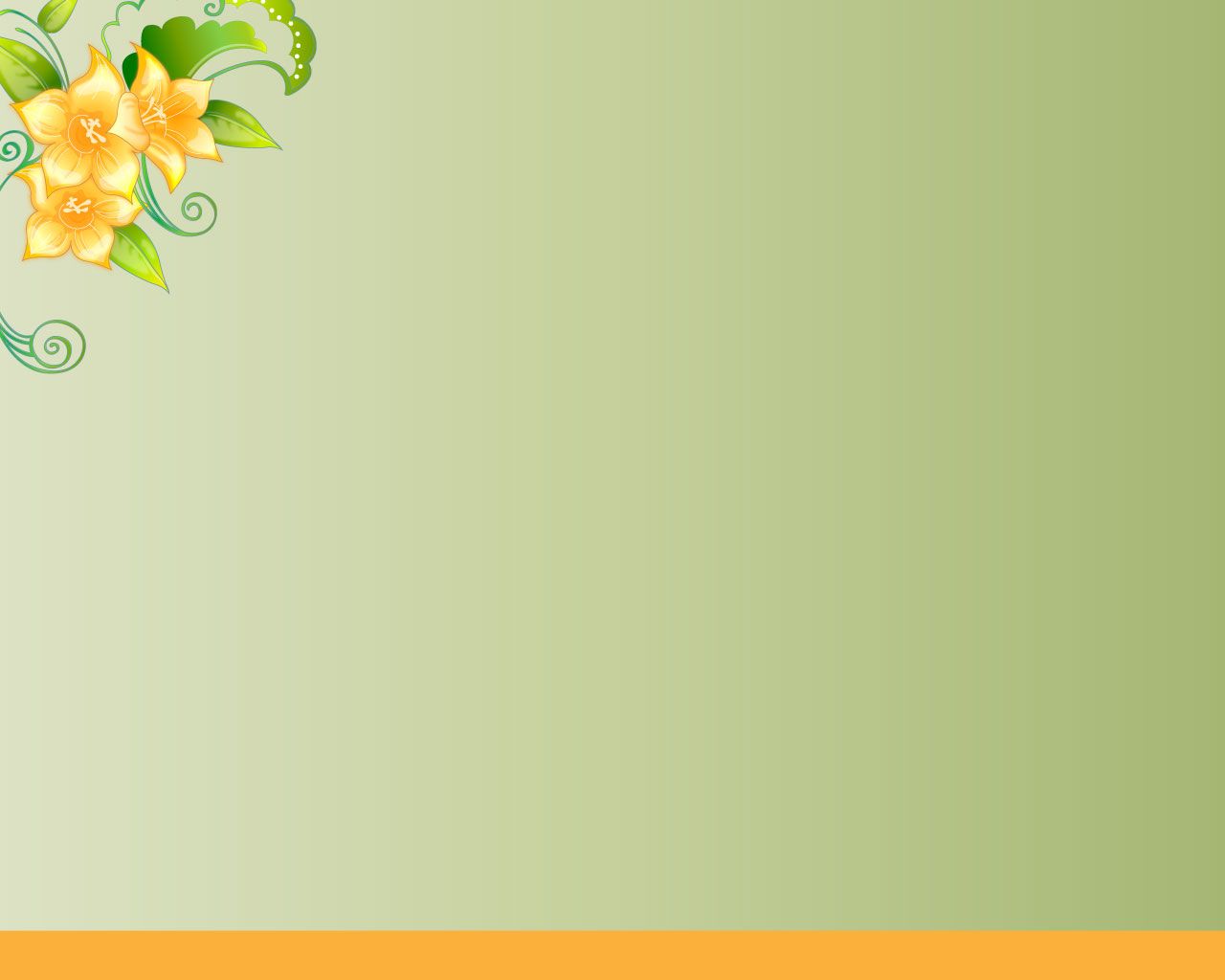 Современные воспитательные технология и их применение в работе классного руководителя
Подготовила: учитель начальных классов
 Удовиченко О.С.
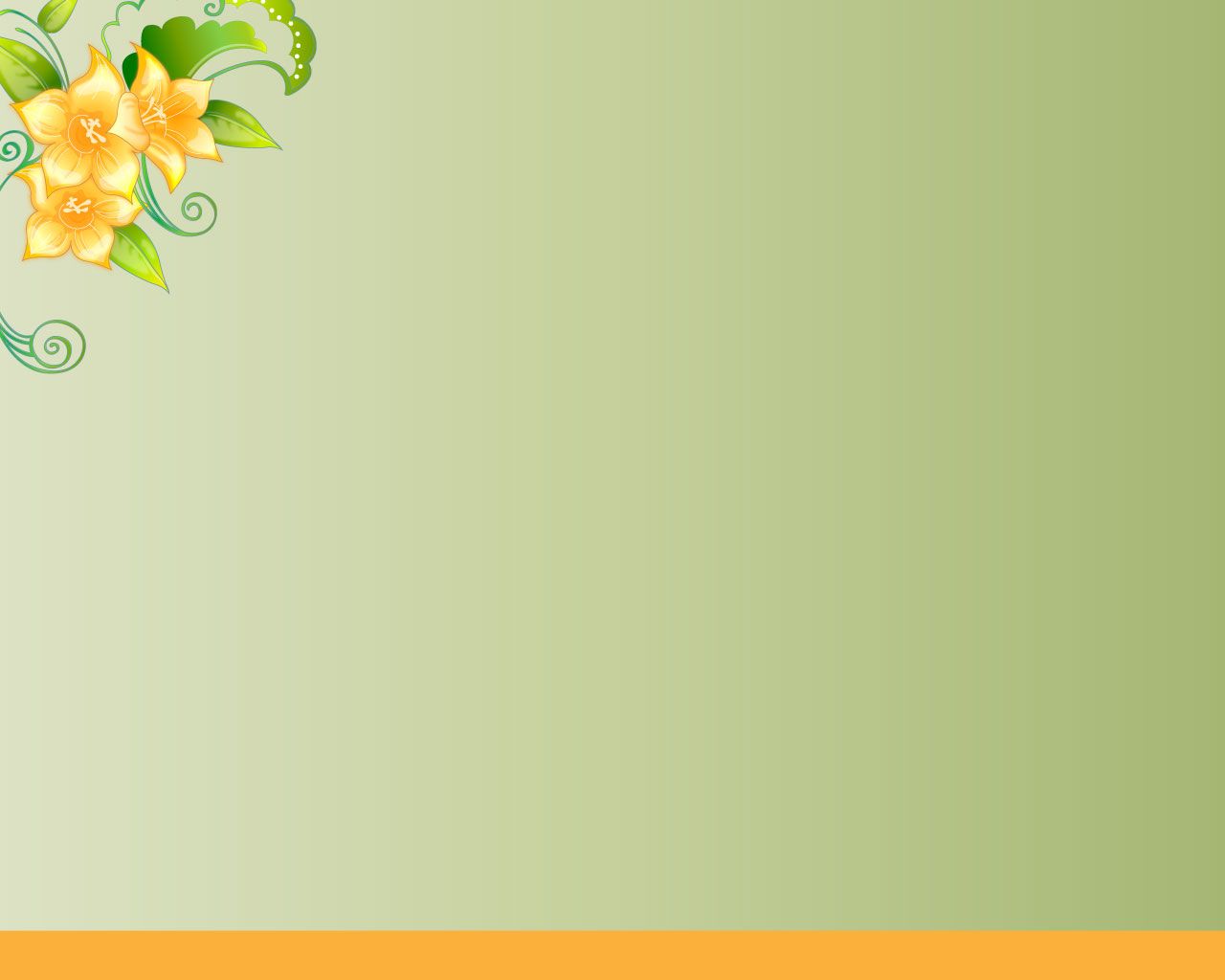 «Целостный педагогический  процесс – это
      процесс, в  котором   воедино  слиты
    «воспитывающее  обучение» и «обучающее  воспитание».  
  А. Дистерверг
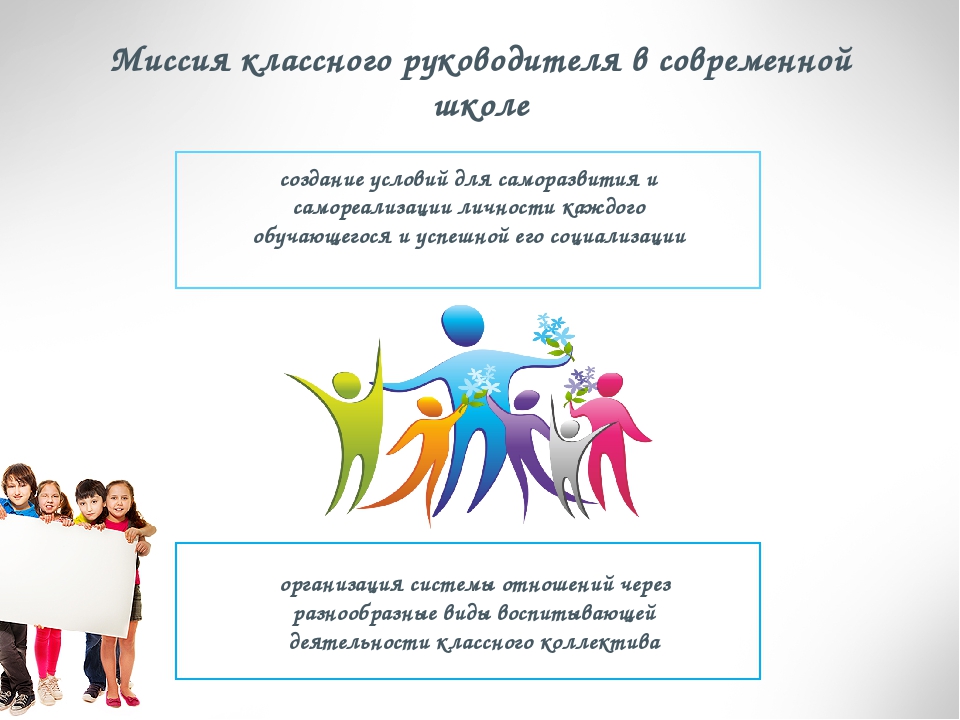 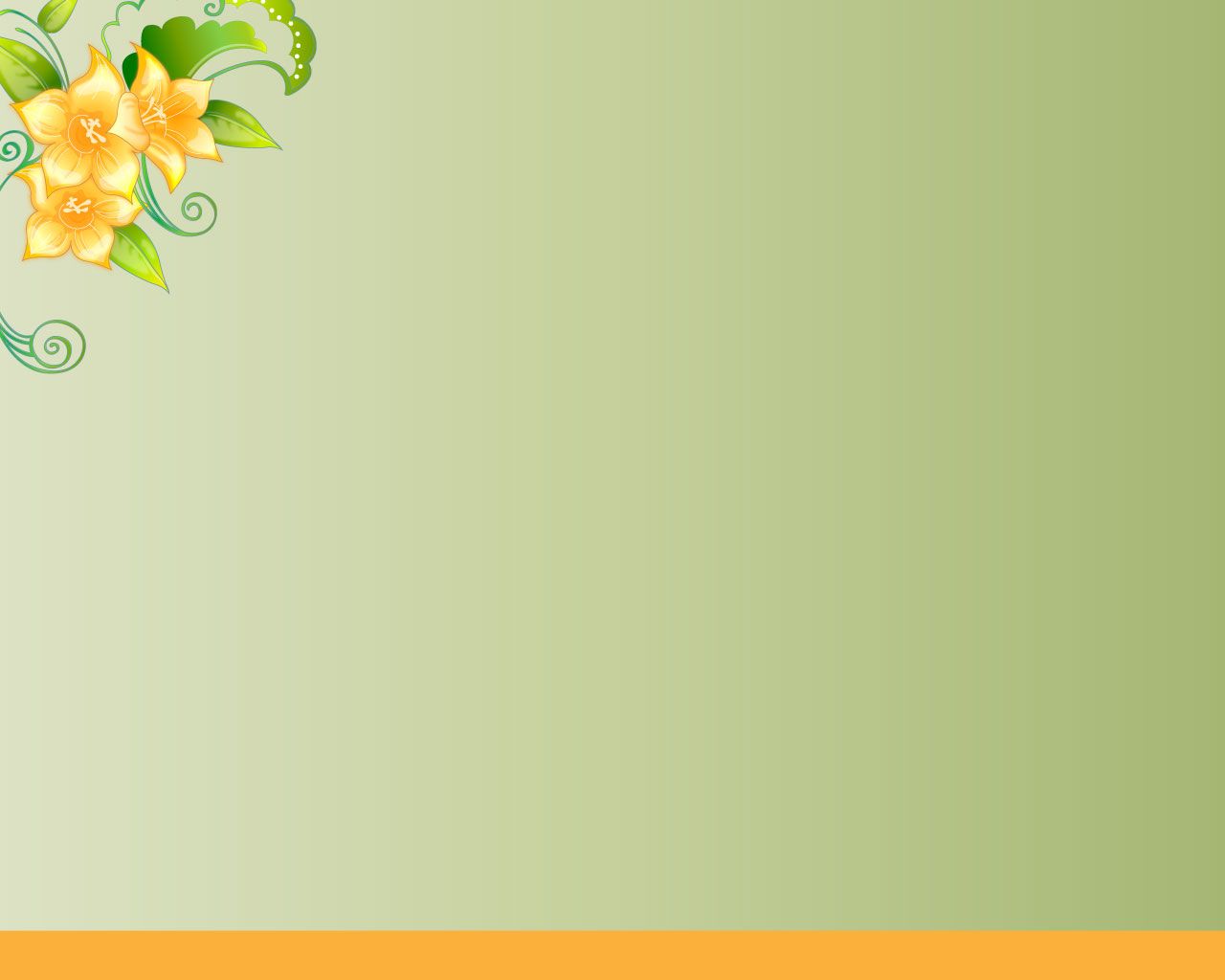 Цель: формирование у детей навыков самостоятельной деятельности, социальной ответственности, способности чувствовать, понимать себя и другого человека; формирование целостной психологической основы обучения и, в частности, формирование у учащихся положительного отношения и интереса к учению.
Задачи:
1.Создать условия для успешной адаптации детей к школьным условиям, снижению школьной тревожности.
2.Формировать интерес к процессу и содержанию учебной деятельности.
3.Создать условия для развития нравственных качеств личности.
4.Формировать коммуникативные навыки, работать над созданием ученического коллектива.
5.Создать условия для раскрытия творческого потенциала детей.
6.Воспитывать у учащихся стремление к ведению здорового образа жизни, развивать это стремление во внутреннюю потребность каждого ученика.
7.Воспитывать чувство ответственности и гордости за свою страну, готовность к защите её свободы и независимости.
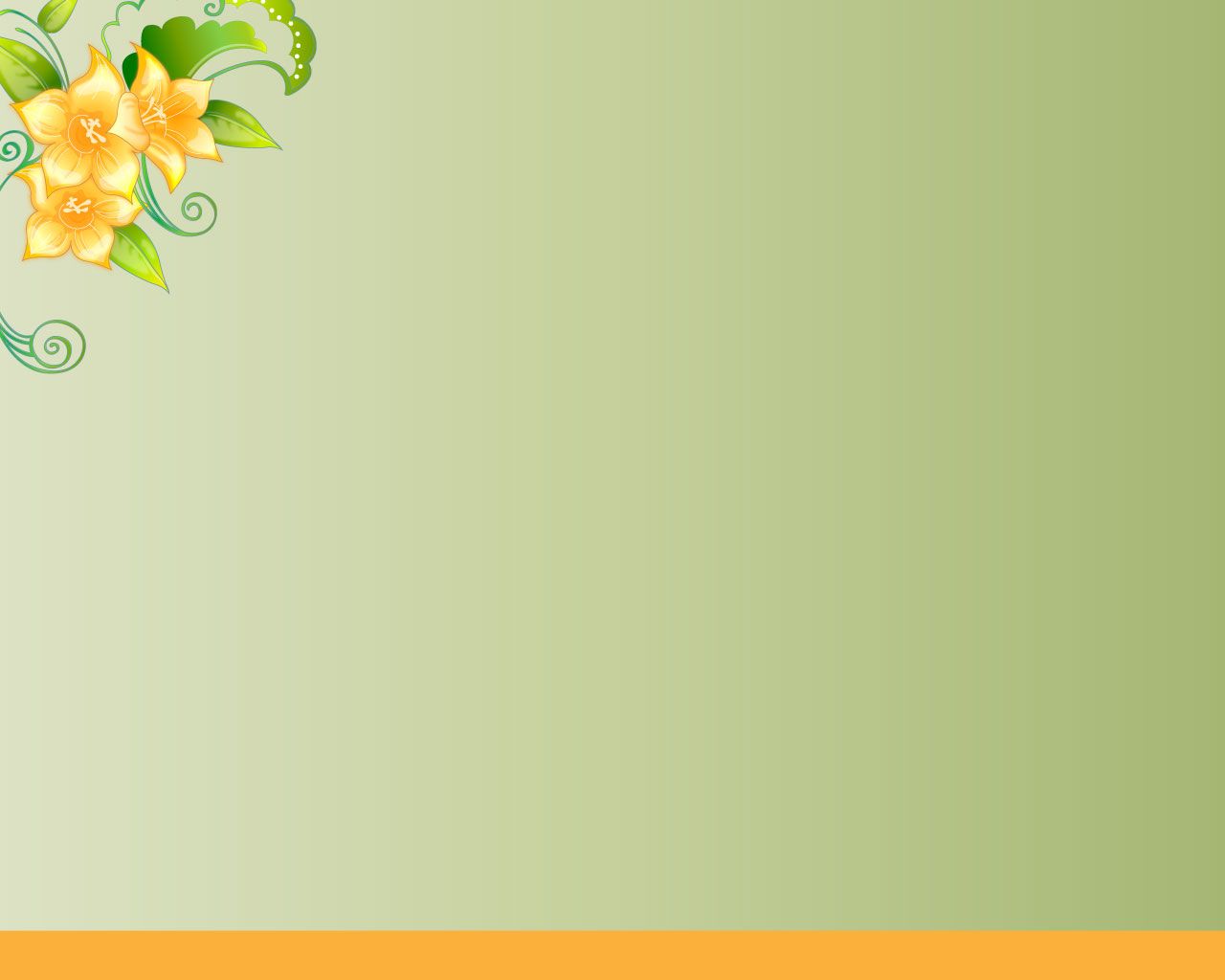 Воспитательные направления:
1.Гражданско-патриотическое
2.Интеллектуальное
3.Духовно-нравственное
4.Художественно-эстетическое
5.Общекультурное
6.Социальное
7.Спортивно-оздоровительное
8.Экологическое и трудовое
9.Семья и школа
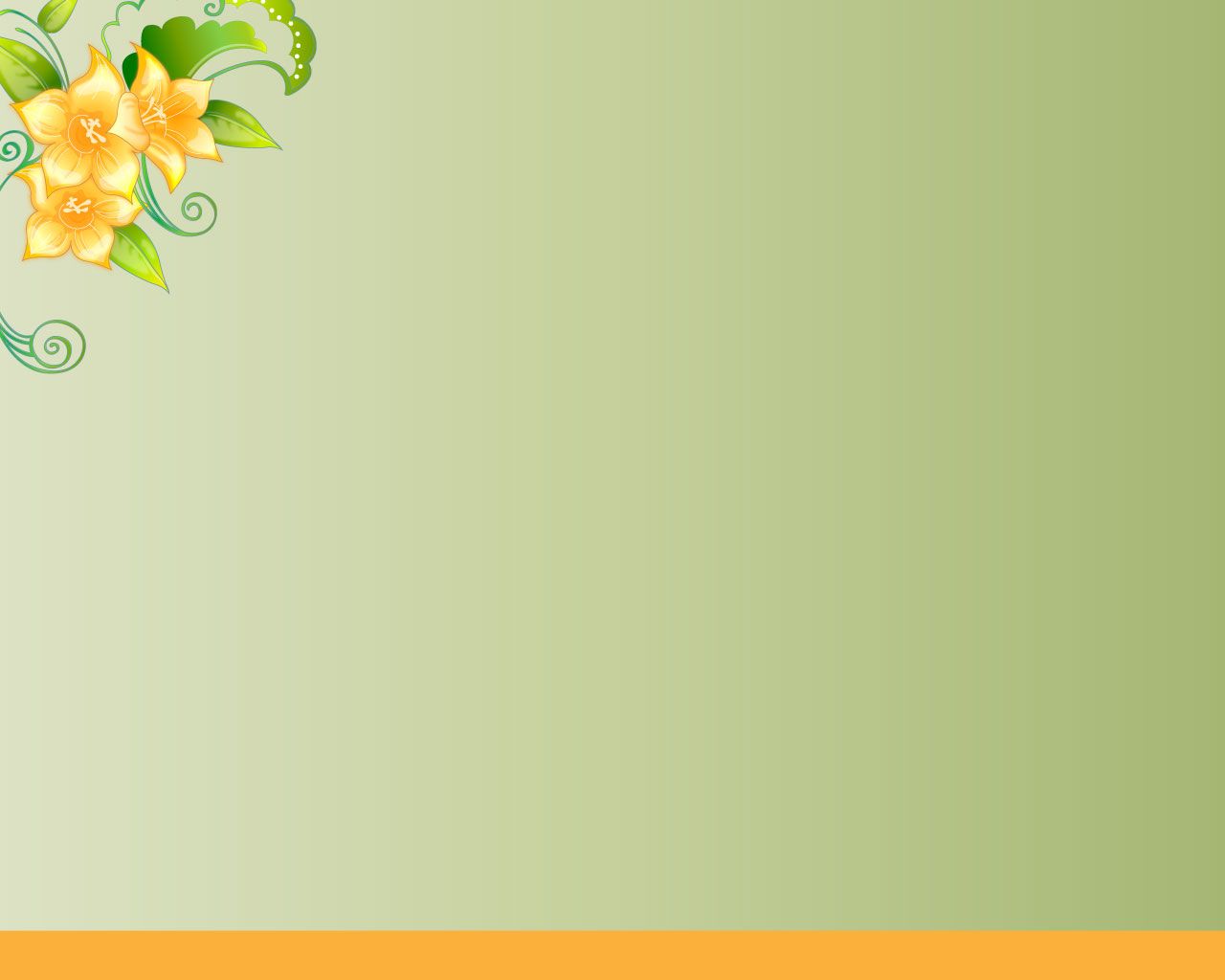 Что же такое воспитательная технология?
Внеклассная работа — это хорошая возможность для организации межличностных отношений в классе, между школьниками и классным руководителем с целью создания ученического коллектива и органов ученического самоуправления.
Технология – это система совокупности знаний, умений, навыков, методов, способов деятельности и алгоритм, научная разработка решения каких-либо проблем.
Воспитательная технология – совокупность форм, методов, способов, приемов обучения и воспитательных средств, позволяющих достигать поставленных воспитательных целей. Это один из способов воздействия на процессы развития, обучения и воспитания ребенка.
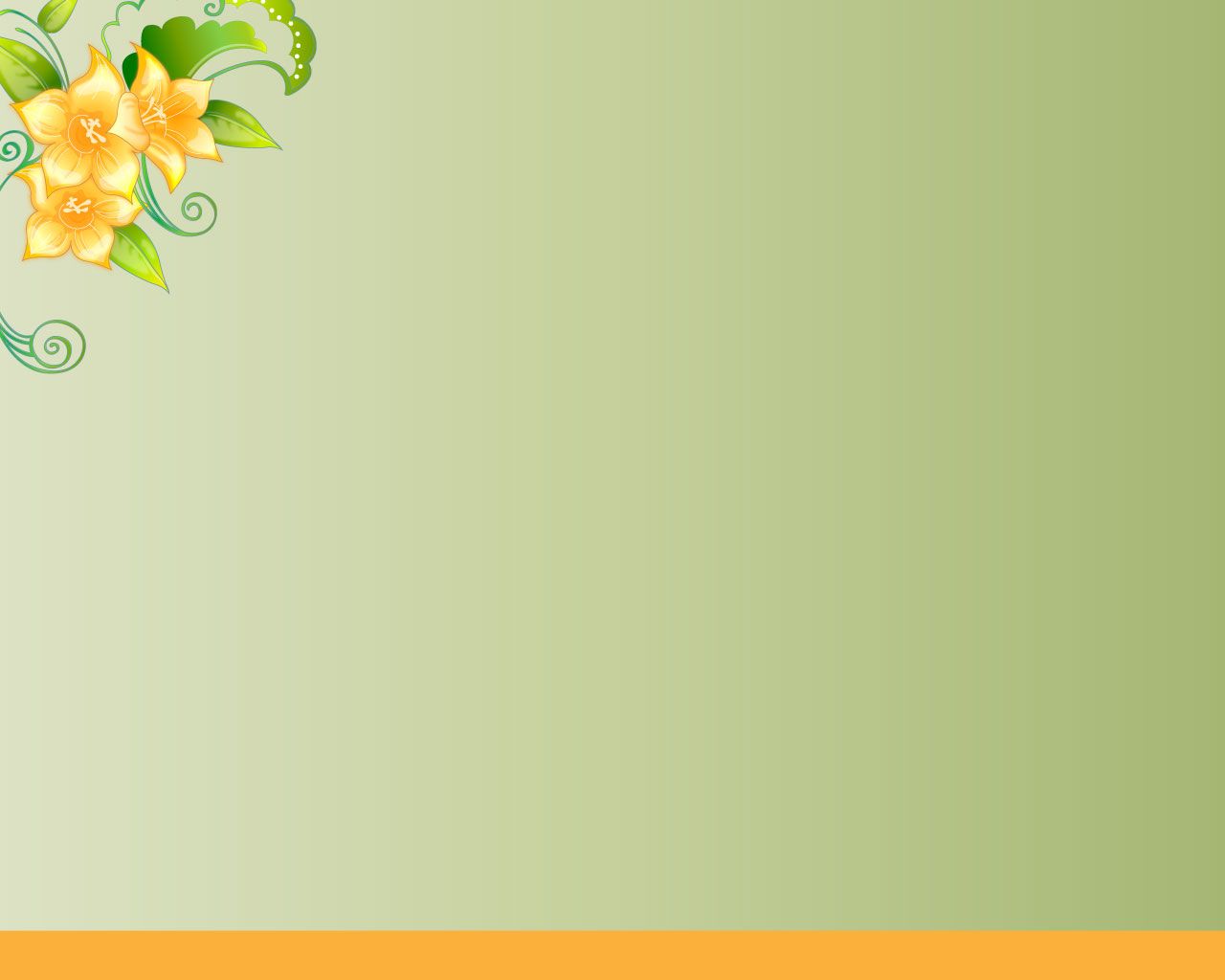 Педагогические технологии могут различаться по разным основаниям:
по источнику возникновения (на основе педагогического опыта или научной концепции);
по целям и задачам (формирование знаний, воспитание личностных качеств, развитие индивидуальности);
по возможностям педагогических средств (какие средства воздействия дают лучшие результаты);
по функциям воспитателя, которые он осуществляет с помощью технологии (диагностические функции, функции управления конфликтными ситуациями);
по подходу к ребёнку.
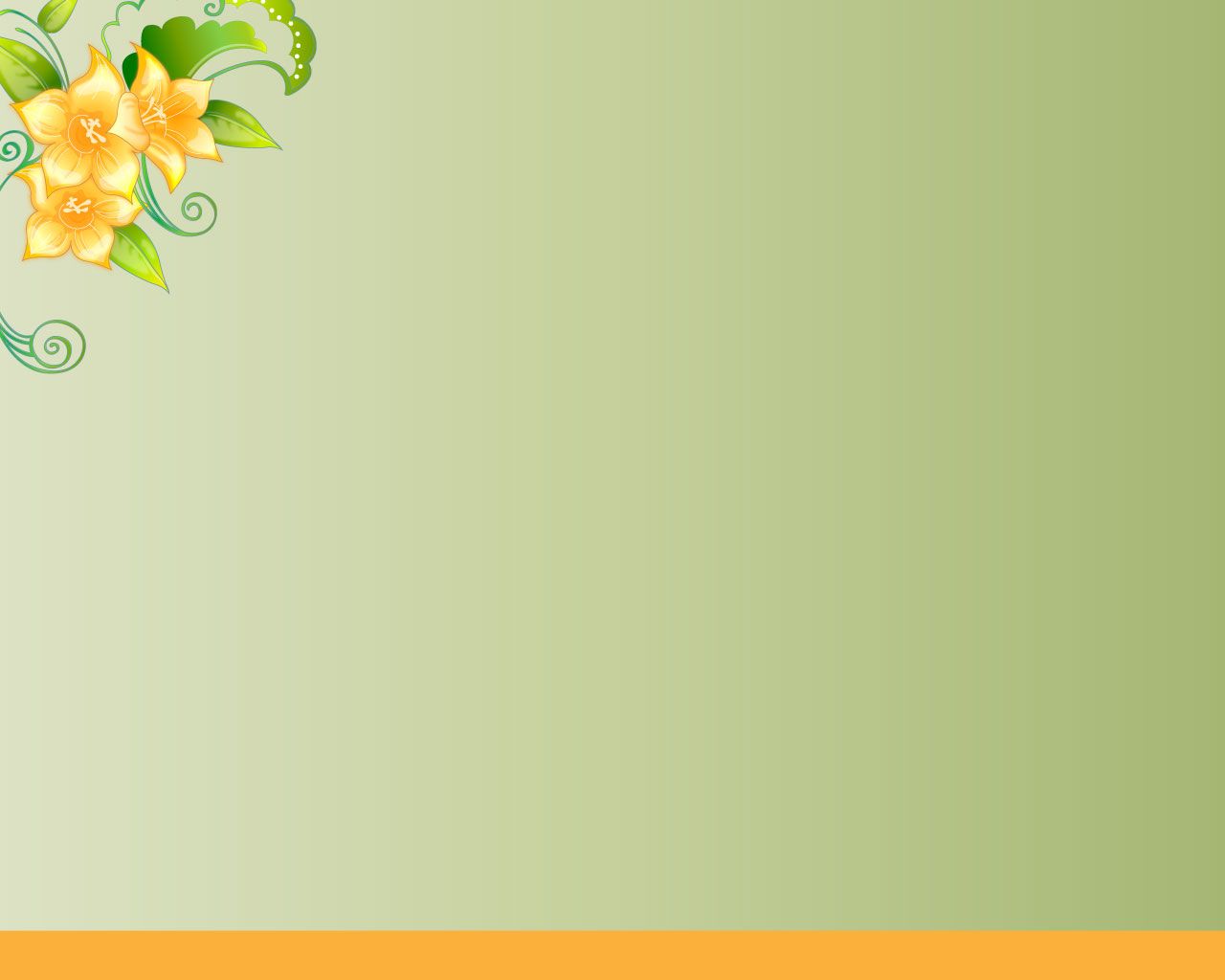 Современные воспитательные технологии:
технология здоровьесберегающая;
технология развития критического мышления;
информационно-коммуникационные технологии;
АРТ-технология;
шоу-технологии;
ситуативные технологии;
технология создания ситуации успеха;
личностно-ориентированная технология;
технология КТД И. П. Иванова;
технология проектного обучения;
технология учебной деловой игры;
технология проведения учебных дискуссий.
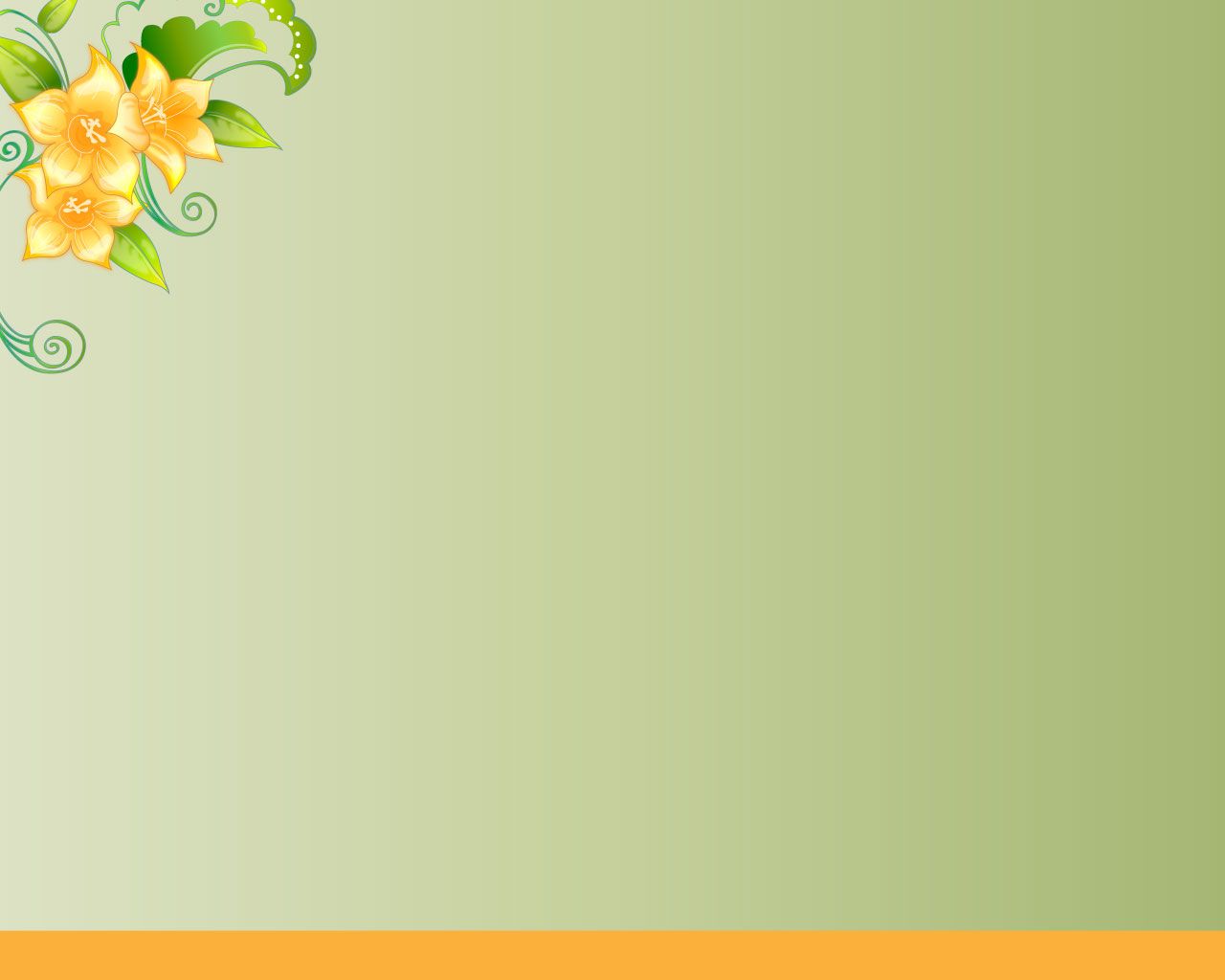 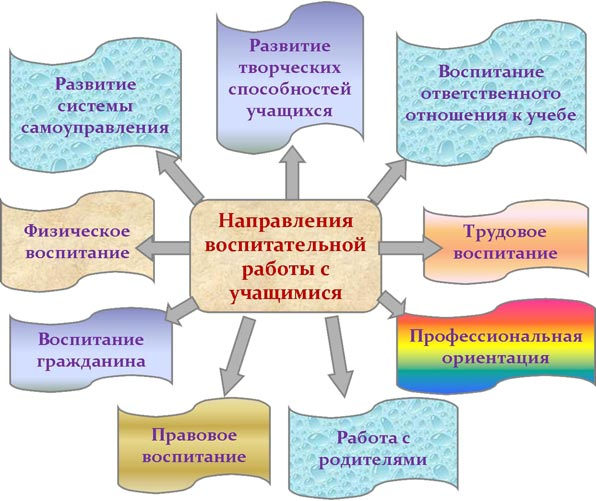 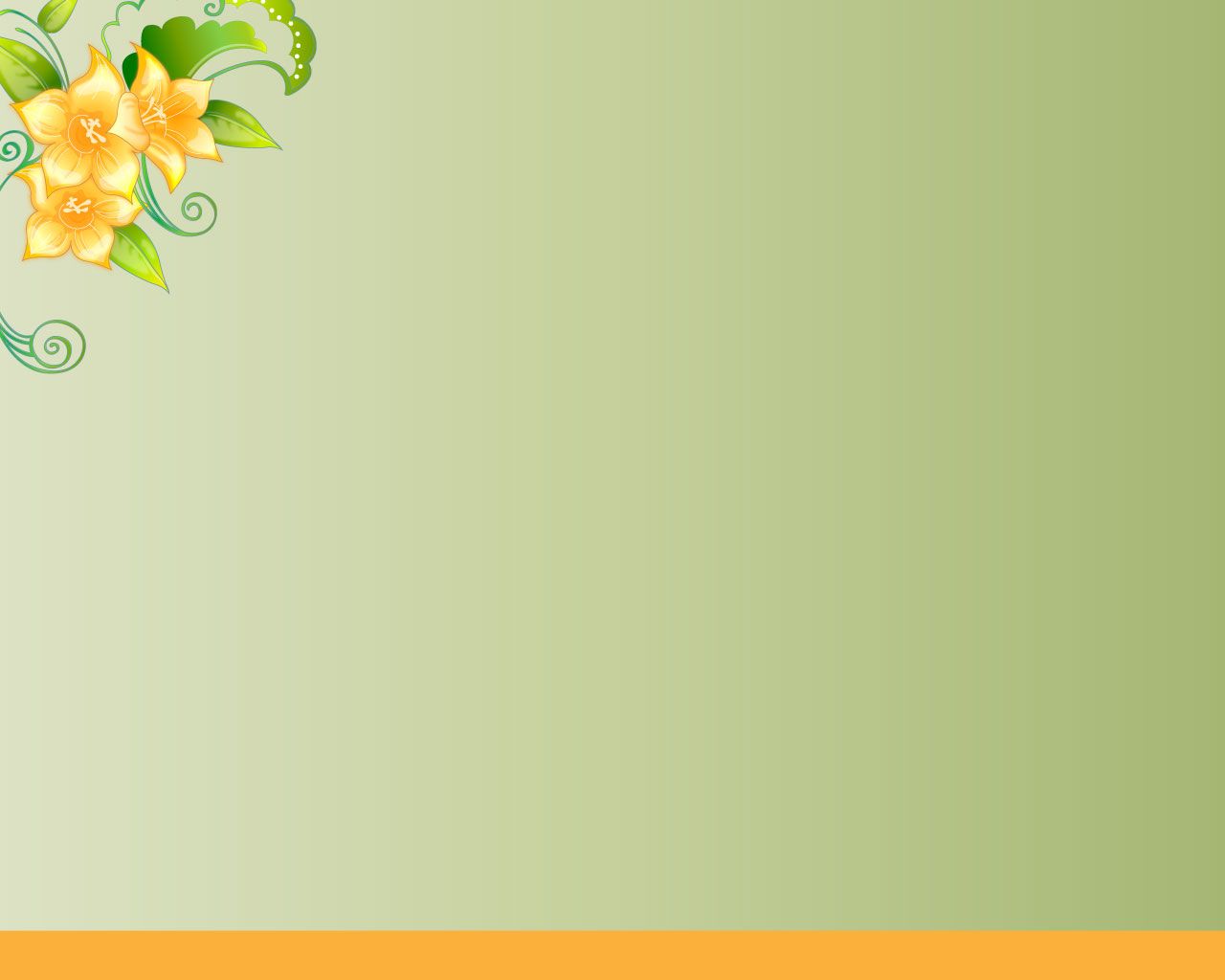 Мы с вами делаем погоду в классе. Так давайте делать ее разумно, качественно и, по возможности, солнечно. И давайте делать только хорошую погоду! Пусть учитель, воспитатель будет в классе солнышком.
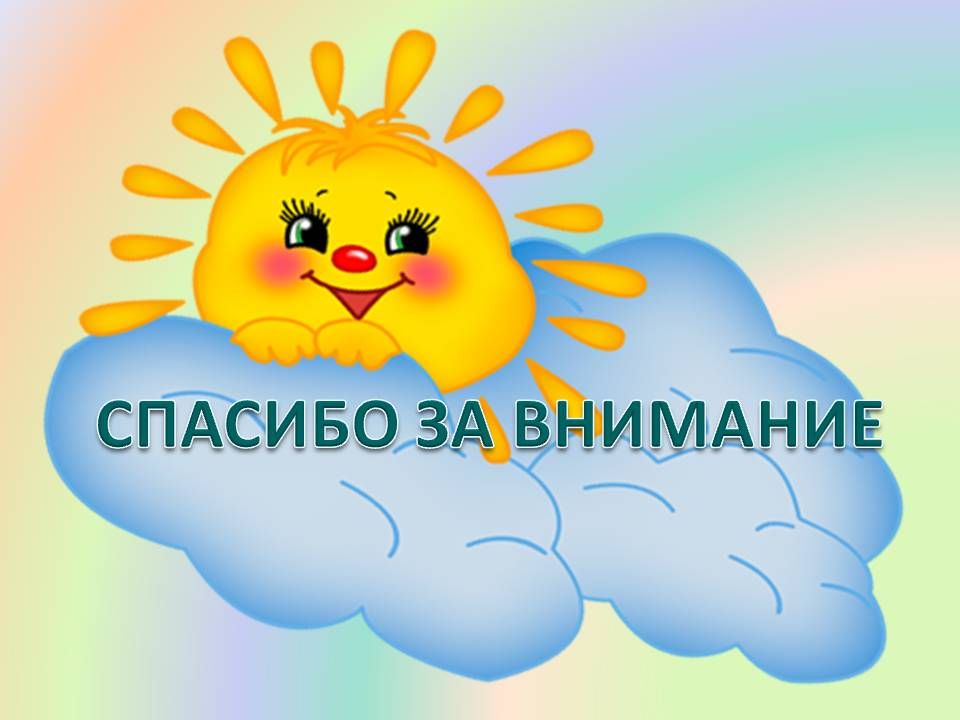 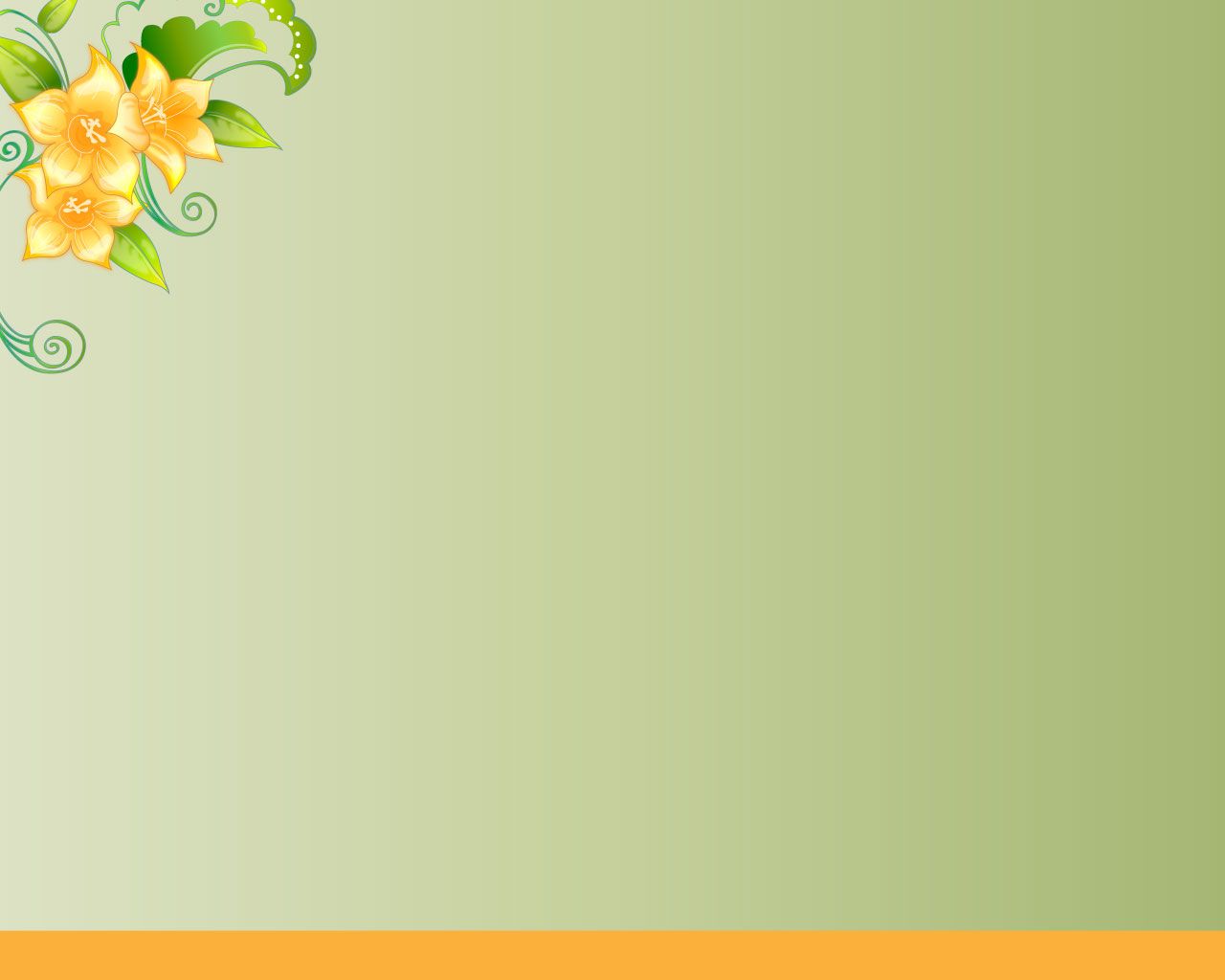